БЮДЖЕТ ДЛЯ ГРАЖДАН
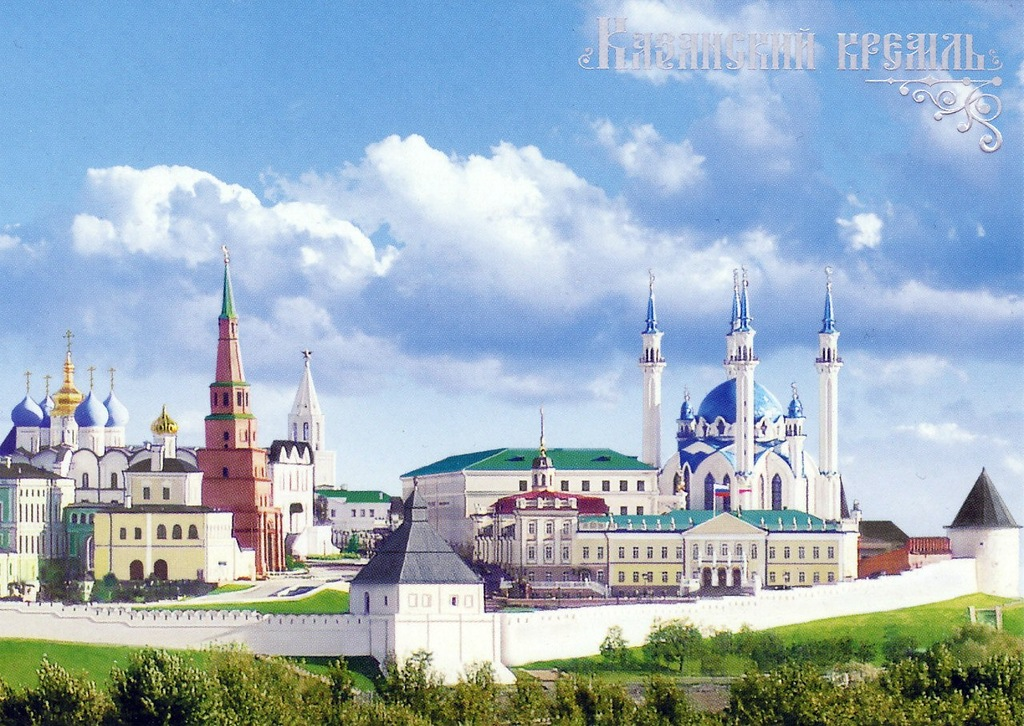 Закон Республики Татарстан "О бюджете Республики Татарстан на 2024 год и на плановый период 2025 и 2026 годов"
- Справочник -
Тезисы доклада Министра финансов Республики Татарстан Радика Рауфовича Гайзатуллина на сессии 
Государственного Совета Республики Татарстан
В соответствии со статьёй 94 Конституции республики и статьёй 61 Бюджетного Кодекса Республики Татарстан Раисом Республики Татарстан внесен на рассмотрение Государственного Совета законопроект о бюджете на  2024 год и плановый период 2025 и 2026 годов.
Проект закона Республики Татарстан о бюджете подготовлен в соответствии с требованиями, установленными Бюджетным кодексом Российской Федерации и Бюджетным кодексом Республики Татарстан.
В структуре законопроекта 23 статьи и 43 приложения. К законопроекту прилагаются документы и материалы, предусмотренные Бюджетным кодексом. 
В рамках формирования бюджета по расходам проведены совещания по рассмотрению предложений республиканских министерств и ведомств, а также муниципальных районов и городских округов.
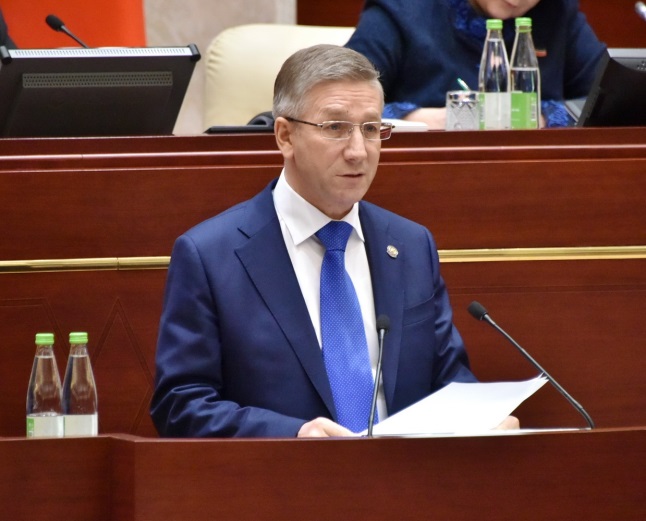 В результате совместной работы прогноз бюджета в сценарных условиях согласован с муниципалитетами и главными распорядителями бюджетных средств без разногласий. 
Таким образом, составлены проекты на 2024 – 2026 годы бюджета Республики Татарстан, 45-ти бюджетов муниципальных районов и городских округов, 911-ти бюджетов поселений. Все бюджеты муниципальных образований прогнозируются бездефицитными.
В 2024 году продолжится распределение расходов по государственным программам и отражение в составе государственных программ национальных и федеральных проектов. По предварительному прогнозу программами будет охвачено порядка 90 процентов расходов.
[Speaker Notes: Обращение Министра]
Татарстан Республикасы Дәүләт Советы утырышында Финансминистры Радик Рәүфович Гайзатуллинның доклады тезислары
Республика Конституциясенең 94 маддәсе һәм Татарстан Республикасы Бюджет кодексының 61 маддәсе нигезендә Татарстан Республикасы Рәисе тарафыннан Дәүләт Советына тикшерүгә 2024 елга һәм 2025 – 2026 еллар план чорына Татарстан Республикасы бюджеты турында закон проекты кертелде.
          Закон проекты Россия Федерациясе Бюджет кодексы һәм Татарстан Республикасы Бюджет кодексы тарафыннан куелган таләпләргә туры  китереп әзерләнде. 
           Закон проекты 23 маддә һәм 43 кушымтадан тора. Анда Бюджет кодексы тарафыннан каралган документлар һәм материаллар бар. 
Чыгымнар буенча бюджетны формалаштыру кысаларында республика министрлыклары һәм идарә тармаклары, шулай ук муниципаль районнар һәм шәһәр берәмлекләренең тәкъдимнәрен тикшерү буенча киңәшмәләр үткәрелде. 
           Уртак эш нәтиҗәсендә сценар шартларда бюджет фаразы муниципалитетлар һәм бюджет акчаларын баш бүлүчеләр белән фикер каршылыкларыннан башка килештерелде.  
           Шулай итеп, Татарстан Республикасы бюджетының, 45 муниципаль район һәм шәһәр берәмлекләре бюджетларының, 911 җирлек бюджетының 2024 – 2026 елларга проектлары төзелде. Барлык муниципаль берәмлекләрнең бюджетлары дефицитсыз булыр дип фаразлана. 
            2024 елда дәүләт программалары буенча чыгымнарны бүлү һәм милли һәм федераль проектларның дәүләт программалары составында чагылдыру дәвам итәчәк. Алдан ясалган фараз буенча чыгымнарның якынча 90 проценты программалар белән иңләп алыначак.
[Speaker Notes: Обращение Министра]
О Республике Татарстан
Расположение: в центре Российской Федерации, на Восточно-европейской равнине, в месте слияния рек Волги и Камы.
Площадь: 67 836,2 кв.км.
Население: 4 000,9 тысяч человек*
Столица: г. Казань (797 км. от Москвы, 1 млн. 232 тыс. человек).
2Городских округа
43Муниципальных района
911Поселений
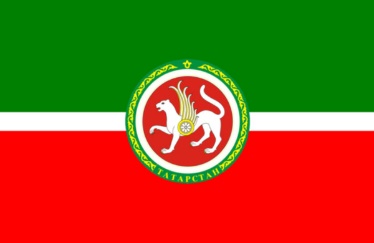 * - по данным Территориального органа Федеральной службы государственно статистики по Республике Татарстан
Основные показатели социально-экономического развития Республики Татарстан
Показатели консолидированного бюджета Республики Татарстан 
в расчете на 1 жителя (рублей)
Расходы консолидированного бюджета Республики Татарстан в отдельных секторах экономики и социальной сферы в расчете на душу населения (рублей) в 2023 году
Расходы консолидированного бюджета Республики Татарстан в отдельных секторах экономики и социальной сферы в расчете на душу населения (рублей) в 2024 году
ЧТО ТАКОЕ БЮДЖЕТ?
Составление, рассмотрение и утверждение проекта закона Республики Татарстан о бюджете
Основные направления бюджетной  политики Республики Татарстан
на 2024 год и на плановый период 2025 и 2026 годов
- обеспечение достижения национальных целей развития, установленных Указом Президента Российской Федерации от 21 июля 2020 года № 474 «О национальных целях развития Российской Федерации на период до 2030 года»;
- реализация региональных проектов в рамках национальных (федеральных) проектов с достижением установленных индикаторов оценки эффективности их реализации;
- обеспечение расходных полномочий республиканского и местного уровня;
- исполнение всех ранее принятых социальных обязательств республики;
- оказание социальной поддержки населению с низким уровнем доходов, семьям с детьми;
- повышение адресности предоставления социальной помощи в части оказания государственной поддержки объективно нуждающимся гражданам;
- ежегодное обеспечение достижения целевых показателей по заработной плате отдельных категорий работников бюджетной сферы, установленных Указом Президента Российской Федерации от 7 мая 2012 года № 597 «О мероприятиях по реализации государственной социальной политики»;
- обеспечение своевременной и в полном объеме выплаты заработной платы работникам бюджетной сферы на уровне не ниже повышаемого минимального размера оплаты труда;
- увеличение объема первоочередных и социально значимых расходов;
- реализация мероприятий в рамках объявленного Года научно-технологического развития (2024 год); 
- продолжение реализации мероприятий социальной направленности;
- формирование бюджета на основе государственных программ с учетом контроля эффективности их реализации;
- переход с 2024 года на новую систему управления государственными программами Республики Татарстан в рамках ее гармонизации с подходами и принципами, предусмотренными на федеральном уровне;
- продолжение цифровизации государственных и муниципальных финансов;
- формирование единой учетной политики в государственных и муниципальных учреждениях республики;
-	обеспечение открытости и прозрачности бюджета, формирование «Бюджета для граждан», размещение необходимой информации на едином портале бюджетной системы;
- безусловное соблюдение подхода, в соответствии с которым не допускается принятие решений, приводящих к увеличению расходных обязательств при отсутствии объективной возможности обеспечения их финансирования;
Основные направления бюджетной  политики Республики Татарстан
на 2024 год и на плановый период 2025 и 2026 годов (продолжение)
-  проведение мероприятий по поиску резервов в процессе формирования и исполнения расходной части бюджета;
-  проведение при необходимости оптимизации бюджетных расходов (с учетом высокого уровня неопределенности дальнейшего развития под влиянием быстро меняющихся внешних обстоятельств);
- обеспечение повышения качества финансового управления в секторе государственного управления;
- повышение уровня доходов от внебюджетной деятельности бюджетных и автономных учреждений и наращивание объема расходов, финансируемых за счет таких доходов;
- продолжение работы по сокращению объемов незавершенного строительства;
- дальнейшее совершенствование процедур и обеспечение проведения контрольных мероприятий в рамках исполнения полномочий по внутреннему государственному финансовому контролю;
-	принятие мер по созданию условий для максимальной сбалансированности местных бюджетов всех уровней с полным обеспечением расходных полномочий, прежде всего по первоочередным и социально значимым направлениям, доходными источниками; выявление резервов увеличения доходной базы местных бюджетов;
- максимально полное обеспечение по итогам финансового года расходных потребностей за счет собственных (не заемных) источников поступления средств в бюджет;
- использование возможности привлечения средств федерального бюджета, предоставляемых в виде бюджетных кредитов на финансовое обеспечение реализации инфраструктурных проектов и других расходов инвестиционного характера, кредитов на пополнение остатка средств на едином счете бюджета;
-	продолжение практики отказа от привлечения средств на финансовом рынке путем осуществления облигационных займов и кредитов от кредитных организаций;
- осуществление контроля за объемом обязательств по предоставленным государственным гарантиям;
- выполнение обязательств, принятых перед Министерством финансов Российской Федерации в рамках реструктуризации задолженности Республики Татарстан по бюджетным кредитам из федерального бюджета;
- обеспечение своевременного и полного погашения и обслуживания долговых обязательств республики;
- использование возможностей, в соответствии с федеральными нормативными правовыми актами, по списанию задолженности республики по ранее реструктурированным федеральным бюджетным кредитам.
Планирование доходов на основе реалистичных подходов, полное обеспечение расходных полномочий источниками финансирования, грамотное управление государственным долгом позволят обеспечить решение задачи на предстоящий трехлетний период 2024 – 2026 годов по поддержанию сбалансированности и устойчивости бюджетной системы республики.
Основные направления налоговой политики Республики Татарстан 
на 2024 год и на плановый период 2025 и 2026 годов
С 1 января 2023 года внедрен институт единого налогового счета, предусматривающего консолидацию всех обязанностей налогоплательщика по уплате обязательных платежей в едином сальдо расчетов с бюджетом, для всех налогоплательщиков обязателен порядок уплаты налогов и сборов в виде единого налогового платежа, в связи с чем изменился порядок и сроки уплаты налогов.
Продолжает свое действие новый специальный налоговый режим «Автоматизированная упрощенная система налогообложения» в четырех регионах Российской Федерации, в том числе в Республике Татарстан, установленный в порядке эксперимента для индивидуальных предпринимателей и организаций малого бизнеса (с 1 июля 2022 года по 31 декабря 2027).
Для поддержки инвестиций в экономику и стимулирования инновационной деятельности на территории республики продолжают действовать пониженные ставки по налогу на прибыль и налогу на имущество для организаций – резидентов особых экономических зон, территорий опережающего развития, для организаций – участников специальных инвестиционных контрактов. В 2023 году приняты изменения по налогу на имущество организаций  в части освобождения от уплаты налога субъектов инвестиционной деятельности, осуществляющих производство этилена методом пиролиза с объемом капитальных вложений не менее 10 млрд. рублей.
До 1 января 2027 года продолжится действие пониженной ставки в размере 22,73 процента от исчисленной суммы по налогу на имущество организаций для технопарков, индустриальных парков, инновационно-технологических центров
До 1 января 2025 года продолжится действие налоговых преференций по налогу на имущество организаций  в отношении объектов социально-культурной сферы, используемых организациями для нужд здравоохранения, физической культуры, а также садоводческих и огороднических товариществ.
С 2023 года установлены льготы по налогу на имущество организаций для управляющих компаний особых экономических зон  промышленно- производственного типа и управляющих компаний промышленных парков, действующих на территории таких зон.
В целях развития предпринимательства, до 1 января 2025 года продлено действие пониженных налоговых ставок по упрощенной системе налогообложения «доходы минус расходы»
До 1 января 2026 года продлено действие пониженных ставок по упрощенной системе налогообложения для IT-компаний, местом осуществления деятельности которых являются города с численностью населения до 7 тысяч человек (г.Иннополис).
До 1 января 2027 года продлено действие пониженных ставок по упрощенной системе налогообложения для резидентов технопарка в сфере высоких технологий, осуществляющих деятельность в IT-сфере
Основные характеристики бюджета
Доходы – поступающие в бюджет денежные средства, за исключением средств, являющихся источниками финансирования дефицита бюджета

Расходы – выплачиваемые из бюджета денежные средства, за исключением средств, являющихся источниками финансирования дефицита бюджета
Дефицит бюджета – превышение расходов бюджета над его доходами
Профицит бюджета – превышение доходов бюджета над его расходами
Динамика основных параметров бюджета Республики Татарстан (тыс. рублей)
Профицит РФ: 
+15 004 574,6
Источники финансирования дефицита бюджета Республики Татарстан на 2023 - 2025 годы (тыс. рублей)
ИЗ ЧЕГО СКЛАДЫВАЮТСЯ ДОХОДЫ БЮДЖЕТА?
Структура доходов бюджета Республики Татарстан
тыс.рублей
Налоговые доходы Республики Татарстан
тыс. рублей
Безвозмездные поступления
Безвозмездные поступления включают в себя:

Межбюджетные трансферты - средства, предоставляемые одним бюджетом бюджетной системы Российской Федерации другому бюджету бюджетной системы Российской Федерации

Дотации - межбюджетные трансферты, предоставляемые на безвозмездной и безвозвратной основе без установления направлений и (или) условий их использования

Субсидии - межбюджетные трансферты, предоставляемые в целях софинансирования расходных обязательств, возникающих при выполнении полномочий органов государственной власти субъектов РФ по предметам ведения субъектов РФ и предметам совместного ведения РФ и субъектов РФ, и расходных обязательств по выполнению полномочий органов местного самоуправления по вопросам местного значения

Субвенции - межбюджетные трансферты, предоставляемые бюджетам субъектов Российской Федерации в целях финансового обеспечения расходных обязательств субъектов РФ и (или) муниципальных образований, возникающих при выполнении полномочий РФ, переданных для осуществления органам государственной власти субъектов РФ и (или) органам местного самоуправления

Иные межбюджетные трансферы предоставляются в случаях и порядке, которые предусмотрены соответствующими правовыми актами

Безвозмездные поступления – поступления от физических и юридических лиц, международных организаций и правительства иностранных государств, в том числе добровольные пожертвования
Безвозмездные поступления
тыс. рублей
Классификация расходов бюджета
Расходы бюджета распределяются по единой классификации, включающей 
14 разделов
3
1
5
2
4
Национальная оборона
Национальная безопасность и правоохранительная деятельность
Жилищно-коммунальное хозяйство
Общегосударственные вопросы
Национальная экономика
6
10
8
9
7
Охрана окружающей среды
Культура, кинематография
Образование
Здравоохранение
Социальнаяполитика
13
12
11
14
Межбюджетные трансферты общего характера бюджетам бюджетной системы Российской Федерации
Обслуживание государственного (муниципального) долга
Физическая культура и спорт
Средства  массовой информации
Структура расходов бюджета 
Республики Татарстан на 2024 год
Структура расходов бюджета Республики Татарстан
тыс. рублей
Расходы по разделу "Общегосударственные вопросы" (тыс. рублей)
Расходы по разделу "Национальная оборона" (тыс. рублей)
Расходы по разделу "Национальная безопасность и правоохранительная деятельность" (тыс. рублей)
Расходы по разделу "Национальная экономика" (тыс. рублей)
Расходы по разделу "Жилищно-коммунальное хозяйство" (тыс. рублей)
Расходы по разделу "Охрана окружающей среды" (тыс. рублей)
Расходы по разделу "Образование" (тыс. рублей)
Расходы по разделу "Культура, кинематография" (тыс. рублей)
Расходы по разделу "Здравоохранение" (тыс. рублей)
Расходы по разделу "Социальная политика" (тыс. рублей)
Расходы по разделу "Физическая культура и спорт" (тыс. рублей)
Расходы по разделу "Средства массовой информации" (тыс. рублей)
Расходы по разделу "Обслуживание государственного 
(муниципального) долга" (тыс. рублей)
Расходы по разделу "Межбюджетные трансферты общего характера бюджетам бюджетной системы Российской Федерации" (тыс. рублей)
БЮДЖЕТ РЕСПУБЛИКИ ТАТАРСТАН ИМЕЕТ СОЦИАЛЬНУЮ НАПРАВЛЕННОСТЬ
Меры социальной поддержки отдельных категорий граждан в Республике Татарстан
Меры социальной поддержки отдельных категорий граждан в Республике Татарстан(продолжение)
Меры социальной поддержки отдельных категорий граждан в Республике Татарстан(продолжение)
Меры социальной поддержки отдельных категорий граждан в Республике Татарстан(окончание)
Программно-целевые расходы бюджета Республики Татарстан
Особенностью программного бюджета является то, что все или почти все расходы включены в программы, и каждая программа своей целью увязана с тем или иным итогом деятельности органа власти, направлена на положительные изменения в жизни общества в целом и улучшение качества жизни каждого гражданина в отдельности. Каждая государственная программа имеет свои цели, задачи, комплекс мероприятий и закрепленный результат. В рамках программ отражены основные направления, на которые направляются бюджетные средства. 
         В Законе Республики Татарстан «О бюджете Республики Татарстан на 2024 год и на плановый период 2025 и 2026 годов» предусмотрены расходы по 32 государственным программам. Начиная с 2024 года государственные программы имеют новую структуру, предусматривающую деление государственных программ на проектную и процессные части, а все паспорта госпрограмм и их структурных элементов (региональных проектов и комплексов процессных мероприятий)  утверждаются в Цифровом модуле – новой системе по работе с госпрограммами Республики Татарстан.
Расходы бюджета Республики Татарстан на реализацию государственных программ Республики Татарстан (тыс.рублей)
Расходы бюджета Республики Татарстан на реализацию государственных программ Республики Татарстан (тыс.рублей)(продолжение)
Расходы бюджета Республики Татарстан на реализацию государственных программ Республики Татарстан (тыс.рублей)(окончание)
1. Государственная программа "Развитие здравоохранения Республики Татарстан"
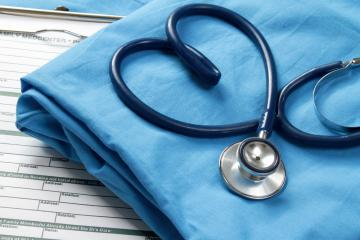 Цели:
повышение ожидаемой продолжительности жизни до 78,35 года к 2030 году;
снижение смертности от всех причин до 10,6 на 1 000 населения к 2030 году;
повышение удовлетворенности населения медицинской помощью.
Показатели государственной программы"Развитие здравоохранения Республики Татарстан"
Ответственный исполнитель ГП: Министерство здравоохранения Республики Татарстан
Официальный сайт, на котором размещена государственная программа и отчеты о ходе ее реализации, находится по адресу: http://minzdrav.tatarstan.ru
2. Государственная программа "Развитие образования и науки Республики Татарстан"
Цели:
выравнивание стартовых возможностей детей дошкольного возраста за счет обеспечения и сохранения 100 процентов доступности качественного дошкольного образования, в том числе присмотра и ухода за детьми;
обеспечение высокого качества образования в Республике Татарстан в соответствии с меняющимися запросами населения и перспективными задачами развития общества и экономики Республики Татарстан;
увеличение доли выпускников образовательных организаций, реализующих программы среднего профессионального образования, занятых по виду деятельности и полученным компетенциям;
формирование эффективной системы выявления, поддержки и развития способностей и талантов у детей и молодежи, основанной на принципах справедливости, всеобщности и направленной на самоопределение и профессиональную ориентацию всех обучающихся;
развитие системы кадрового обеспечения сферы образования, позволяющей каждому педагогу повысить уровень профессионального мастерства на протяжении всей профессиональной деятельности;
создание комфортной, безопасной и современной образовательной среды
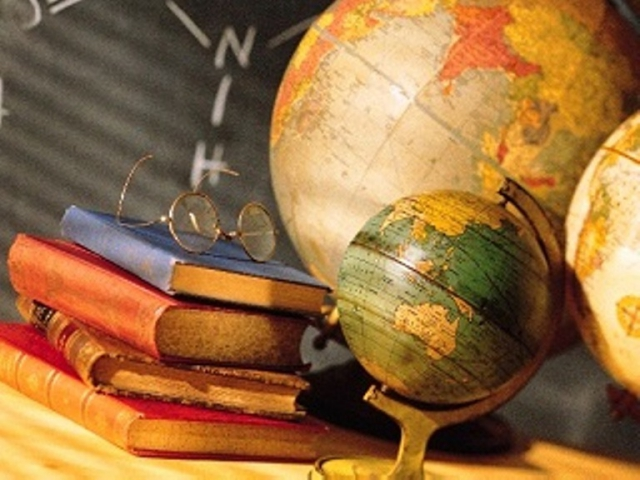 Показатели государственной программы"Развитие образования и науки Республики Татарстан"
Показатели государственной программы"Развитие образования и науки Республики Татарстан" (продолжение)
Ответственный исполнитель ГП: Министерство образования и науки Республики Татарстан
Официальный сайт, на котором размещена государственная программа и отчеты о ходе ее реализации, находится по адресу: http://mon.tatarstan.ru
3. Государственная программа
"Социальная поддержка граждан Республики Татарстан"
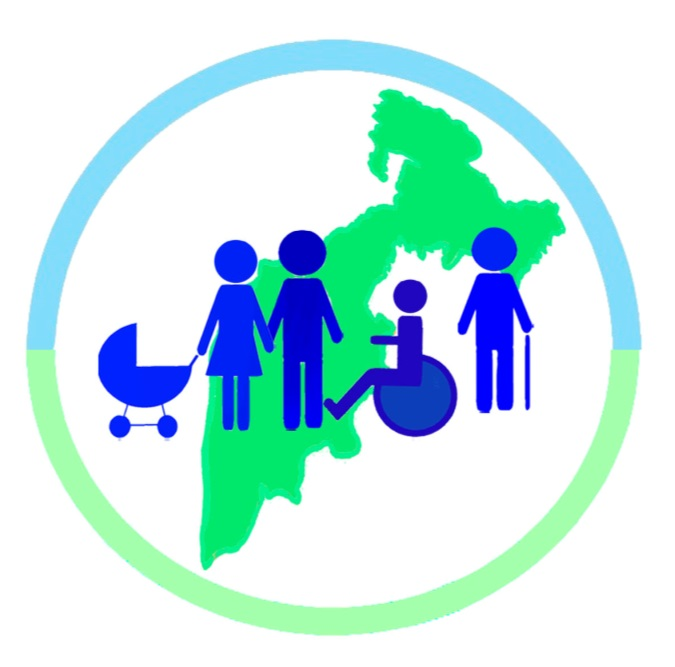 Цель: повышение уровня социального обеспечения граждан, нуждающихся в социальной поддержке, сокращение бедности за счет развития адресных форм социальной защиты населения и повышение доступности социального обслуживания населения
Показатели государственной программы 
"Социальная поддержка граждан Республики Татарстан"
Показатели государственной программы 
"Социальная поддержка граждан Республики Татарстан" (продолжение)
Показатели государственной программы 
"Социальная поддержка граждан Республики Татарстан" (продолжение)
Показатели государственной программы 
"Социальная поддержка граждан Республики Татарстан" (продолжение)
Показатели государственной программы 
"Социальная поддержка граждан Республики Татарстан" (окончание)
Ответственный исполнитель ГП: Министерство труда, занятости и социальной защиты Республики Татарстан
Официальный сайт, на котором размещена государственная программа и отчеты о ходе ее реализации, находится по адресу: http://mtsz.tatarstan.ru
4. Государственная программа "Обеспечение качественным жильем и услугами жилищно-коммунального хозяйства населения Республики Татарстан"
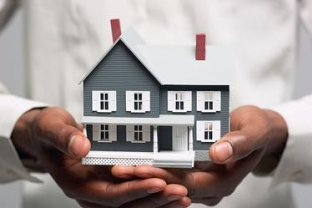 Цели: 
увеличение годового объема ввода жилья до 3,075 млн кв. метров к 2026 году; 
улучшение жилищных условий не менее 138,6 тыс. семей ежегодно к 2026 году; 
расселение до 2024 года 20,72 тыс. кв. метров жилищного фонда, признанного непригодным для проживания; 
обеспечение к 2026 году качества и доступности услуг жилищно-коммунального хозяйства не менее 50 процентам населения
Показатели государственной программы  
"Обеспечение качественным жильем и услугами жилищно-коммунального 
хозяйства населения Республики Татарстан"
Ответственный исполнитель ГП: Министерство строительства, архитектуры и жилищно-коммунального хозяйства Республики Татарстан
Официальный сайт, на котором размещена государственная программа и отчеты о ходе ее реализации, находится по адресу: http://minstroy.tatarstan.ru
5. Государственная программа "Содействие занятости населения Республики Татарстан"
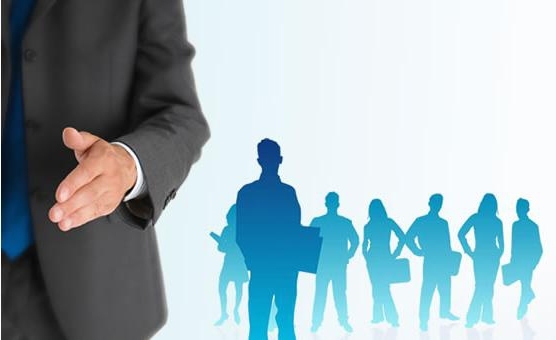 Цель:  недопущение к 2026 году снижения уровня занятости населения ниже 60 процентов
Показатели государственной программы 
"Содействие занятости населения Республики Татарстан"
Показатели государственной программы 
"Содействие занятости населения Республики Татарстан" (продолжение)
Ответственный исполнитель ГП: Министерство труда, занятости и социальной защиты Республики Татарстан
Официальный сайт, на котором размещена государственная программа и отчеты о ходе ее реализации, находится по адресу: http://mtsz.tatarstan.ru
6. Государственная программа "Обеспечение общественного порядка и противодействие преступности 
в Республике Татарстан"
Цели: 
противодействие преступности и повышение эффективности охраны общественного порядка в Республике Татарстан (обеспечивающее уменьшение доли тяжких и особо тяжких преступлений, совершенных в общественных местах, в общем количестве преступлений до 1,45 процента, а также снижение уровня неразысканных без вести пропавших граждан по отношению к 2023 году до 96,5 процента в 2030 году);
обеспечение уровня удовлетворенности граждан качеством предоставления государственных услуг на территории Республики Татарстан в области безопасности дорожного движения - не менее 90 процентов ежегодно;
снижение смертности на территории Республики Татарстан в результате дорожно-транспортных происшествий к 2030 году до уровня, не превышающего 4 человека на 100 тыс. населения;
повышение в Республике Татарстан эффективности защиты прав потребителей (обеспечивающее рост удельного веса удовлетворенных исков, поданных в защиту прав потребителей) по отношению к 2023 году до 103 процентов к 2030 году.
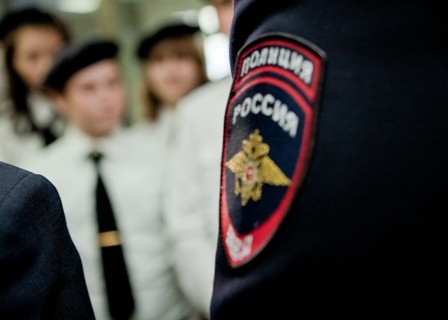 Показатели государственной программы "Обеспечение общественного порядка и противодействие преступности 
в Республике Татарстан"
Ответственный исполнитель ГП: Министерство внутренних дел по Республике Татарстан
Официальный сайт, на котором размещена государственная программа и отчеты о ходе ее реализации, находится по адресу: https://16.мвд.рф/mvd
7. Государственная  программа "Защита населения и территорий от чрезвычайных ситуаций, обеспечение пожарной безопасности и безопасности людей на водных объектах в Республике Татарстан"
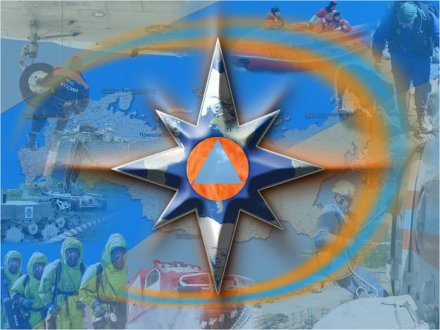 Цель: минимизация социального, экономического и экологического ущерба, наносимого населению, экономике и природной среде, от чрезвычайных ситуаций природного и техногенного характера, пожаров и происшествий на водных объектах
Показатели государственной программы "Защита населения и территорий от чрезвычайных ситуаций, обеспечение пожарной безопасности и безопасности людей на водных объектах в Республике Татарстан"
Ответственный исполнитель ГП: Министерство по делам гражданской обороны и чрезвычайным ситуациям Республики Татарстан
Официальный сайт, на котором размещена государственная программа и отчеты о ходе ее реализации, находится по адресу: http://mchs.tatarstan.ru
8. Государственная программа "Развитие культуры 
Республики Татарстан"
Цели: 
увеличение числа посещений мероприятий организаций культуры до 103 820 тыс. единиц в год к концу 2026 года;
повышение вовлеченности граждан в деятельность в сфере культуры, в том числе поддержка к концу 2026 года не менее 486 творческих инициатив и проектов;
повышение уровня сохранности объектов культурного наследия и развития инфраструктуры в сфере культуры, в том числе сохранение обеспеченности организациями культуры на уровне 155,8 процента к концу 2026 года;
увеличение числа обращений к цифровым ресурсам в сфере культуры до 8 млн единиц в год к концу 2026 года
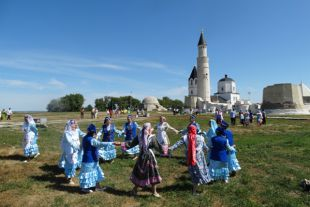 Показатели государственной программы "Развитие культуры Республики Татарстан"
Ответственный исполнитель ГП: Министерство культуры Республики Татарстан
Официальный сайт, на котором размещена государственная программа и отчеты о ходе ее реализации, находится по адресу: http://mincult.tatarstan.ru/
9. Государственная программа
"Охрана окружающей среды, воспроизводство и использование природных ресурсов Республики Татарстан"
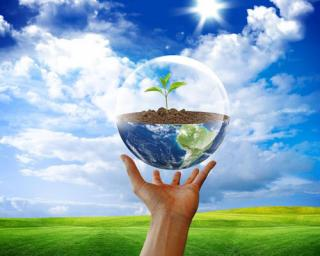 Цели: 
повышение уровня экологической безопасности граждан Республики Татарстан;
сохранение и рациональное использование природных ресурсов Республики Татарстан
Показатели государственной программы 
"Охрана окружающей среды, воспроизводство 
и использование природных ресурсов Республики Татарстан"
Ответственный исполнитель ГП: Министерство экологии и природных ресурсов Республики Татарстан
Официальный сайт, на котором размещена государственная программа и отчеты о ходе ее реализации, находится по адресу: http://eco.tatarstan.ru
10. Государственная программа  "Экономическое развитие и инновационная экономика Республики Татарстан"
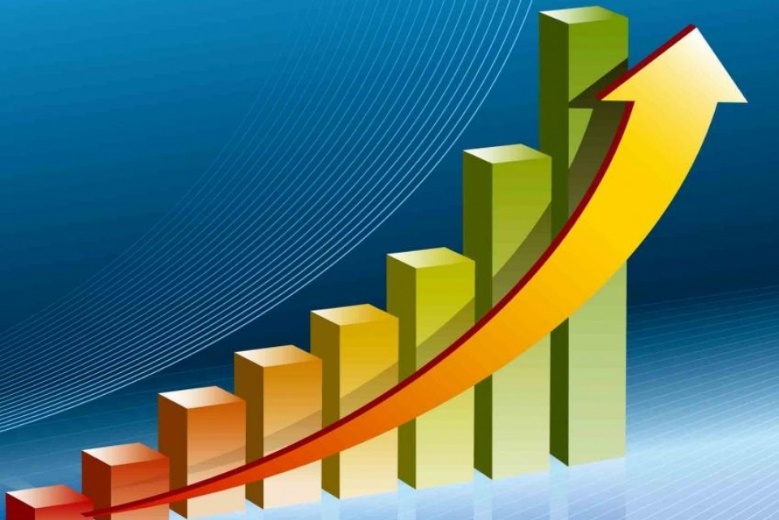 Цель: обеспечение социально-экономической стабильности и развития экономики Республики Татарстан
Показатели государственной программы
 "Экономическое развитие и инновационная экономика Республики Татарстан"
Ответственный исполнитель ГП: Министерство экономики Республики Татарстан
Официальный сайт, на котором размещена государственная программа и отчеты о ходе ее реализации, находится по адресу: http://mert.tatarstan.ru
11. Государственная программа Республики Татарстан 
"Цифровой Татарстан"
Цели: 
осуществление перехода к цифровой модели системы государственного и муниципального управления;
оказание качественных и доступных услуг связи населению и осуществление доступа к сети "Интернет", в том числе предоставление универсальных услуг связи.
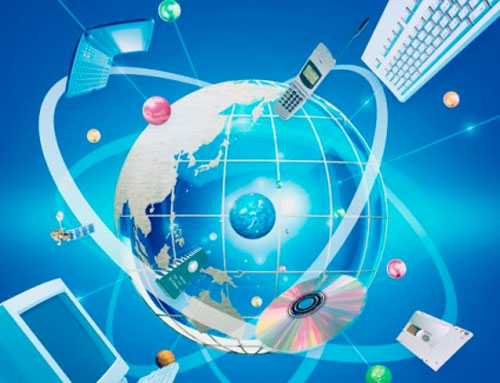 Показатели Государственной программы Республики Татарстан 
"Цифровой Татарстан"
Ответственный исполнитель ГП: Министерство цифрового развития государственного управления, информационных технологий и связи Республики Татарстан
Официальный сайт, на котором размещена государственная программа и отчеты о ходе ее реализации, находится по адресу: http://digital.tatarstan.ru
12. Государственная программа"Развитие транспортной системы Республики Татарстан"
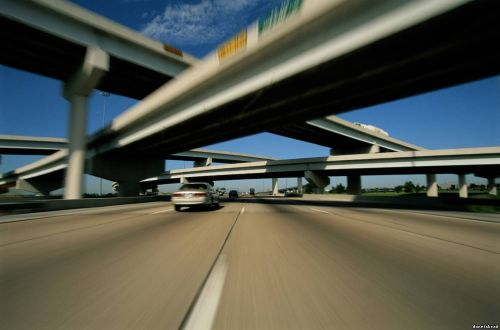 Цель: обеспечение дальнейшего развития транспортного комплекса и создание современной инфокоммуникационной транспортной инфраструктуры для удовлетворения потребностей экономики и опережающего развития общественной инфраструктуры в Республике Татарстан
Показатели государственной программы "Развитие транспортной системы Республики Татарстан"
Показатели государственной программы "Развитие транспортной системы Республики Татарстан" (продолжение)
Показатели государственной программы "Развитие транспортной системы Республики Татарстан" (продолжение)
Официальный сайт, на котором размещена государственная программа и отчеты о ходе ее реализации, находится по адресу: http://mindortrans.tatarstan.ru
13. Государственная программа  "Развитие сельского хозяйства и регулирование рынков сельскохозяйственной продукции, сырья и продовольствия в Республике Татарстан"
Цели: 
создание условий для достижения значения индекса производства продукции сельского хозяйства (в сопоставимых ценах) в 2026 году в объеме 114,9 процента от уровня 2023 года;
создание условий для достижения значения индекса производства пищевых продуктов (в сопоставимых ценах) в 2026 году в объеме 108,0 процента от уровня 2023 года;
создание условий для достижения уровня среднемесячной начисленной заработной платы работников сельского хозяйства (без субъектов малого предпринимательства) в 2026 году - 50 307 рублей;
создание условий для достижения объема экспорта продукции агропромышленного комплекса (в сопоставимых ценах) в размере 0,2872 млрд. долларов США к концу 2024 года
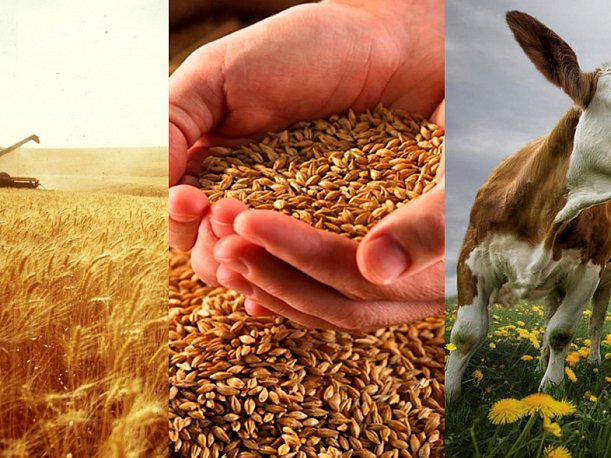 Показатели государственной программы "Развитие сельского хозяйства и регулирование рынков сельскохозяйственной продукции, 
сырья и продовольствия в Республике Татарстан"
Официальный сайт, на котором размещена государственная программа и отчеты о ходе ее реализации, находится по адресу: https://agro.tatarstan.ru/otchet-o-realizatsii-gp-za-2021.htm
14. Государственная программа
"Развитие лесного хозяйства Республики Татарстан"
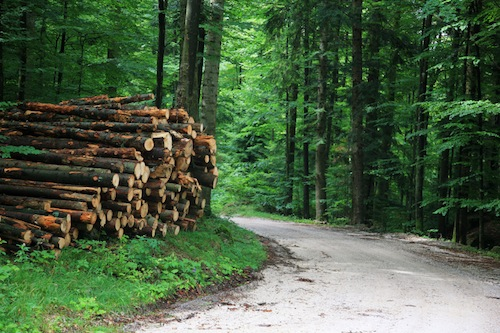 Цель: 
повышение эффективности ведения лесного хозяйства, охраны, защиты, использования и воспроизводства лесов, обеспечение кадрового развития лесного хозяйства, а также обеспечение комфортной и безопасной среды для жителей Республики Татарстан
Показатели государственной программы "Развитие лесного хозяйства
 Республики Татарстан"
Ответственный исполнитель ГП: Министерство лесного хозяйства Республики Татарстан
Официальный сайт, на котором размещена государственная программа и отчеты о ходе ее реализации, находится по адресу: : http://minleshoz.tatarstan.ru
15. Государственная программа
"Управление государственным имуществом Республики  Татарстан"
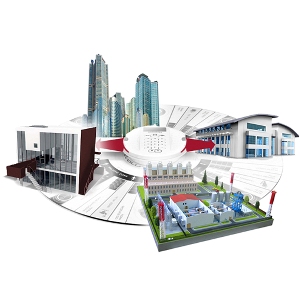 Цель: обеспечение максимальной эффективности управления государственным имуществом, его доходности и сохранности
Показатели государственной программы "Управление государственным имуществом Республики  Татарстан"
Ответственный исполнитель ГП: Министерство земельных и имущественных отношений Республики Татарстан
Официальный сайт, на котором размещена государственная программа и отчеты о ходе ее реализации, находится по адресу: http://mzio.tatarstan.ru
16. Государственная программа "Управление государственными финансами Республики Татарстан"
Цели: 
ежегодное сохранение соотношения дефицита бюджета Республики Татарстан и общего годового объема доходов бюджета Республики Татарстан без учета объема безвозмездных поступлений на уровне, не превышающем 10 процентов (с учетом возможного превышения ограничений в соответствии с нормами бюджетного законодательства);
ежегодное сохранение соотношения государственного долга Республики Татарстан и общего годового объема доходов бюджета Республики Татарстан без учета объема безвозмездных поступлений на уровне, не превышающем 40 процентов (с учетом возможного превышения ограничений в соответствии с нормами бюджетного законодательства);
ежегодное сохранение обеспеченности местных бюджетов доходными источниками с учетом межбюджетных трансфертов из бюджета Республики Татарстан на уровне не менее 100 процентов от необходимого объема расходов на решение вопросов местного значения (при формировании межбюджетных отношений с местными бюджетами на очередной финансовый год и на плановый период)
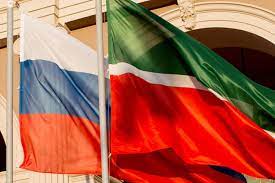 Показатели государственной программы "Управление государственными финансами Республики Татарстан"
Ответственный исполнитель ГП: Министерство финансов Республики Татарстан
Официальный сайт, на котором размещена государственная программа и отчеты о ходе ее реализации, находится по адресу: http://minfin.tatarstan.ru
17. Государственная программа
"Развитие государственной гражданской службы Республики Татарстан и муниципальной службы в Республике Татарстан"
Цели:
повышение эффективности исполнения государственными органами Республики Татарстан и органами местного самоуправления в Республике Татарстан возложенных на них полномочий;
внедрение современных технологий в кадровую работу на государственной гражданской службе Республики Татарстан и муниципальной службе в Республике Татарстан
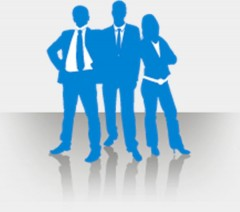 Показатели государственной программы "Развитие государственной гражданской службы Республики Татарстан и муниципальной службы в Республике Татарстан"
Показатели государственной программы "Развитие государственной гражданской службы Республики Татарстан и муниципальной службы в Республике Татарстан" (продолжение)
Показатели государственной программы "Развитие государственной гражданской службы Республики Татарстан и муниципальной службы в Республике Татарстан" (окончание)
Ответственный исполнитель ГП: Министерство юстиции Республики Татарстан
Официальный сайт, на котором размещена государственная программа и отчеты о ходе ее реализации, находится по адресу: https://minjust.tatarstan.ru/
18.Государственная программа "Реализация государственной национальной политики в Республике Татарстан "
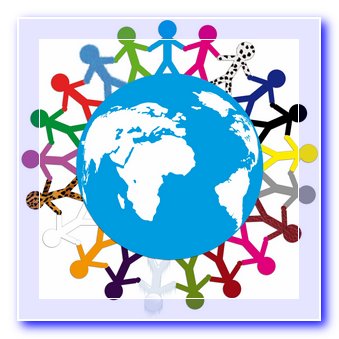 Цель:  реализация государственной национальной политики в Республике Татарстан, укрепление межэтнического и межконфессионального мира и согласия, гармонизация межнациональных и межконфессиональных отношений, сохранение и поддержка этнокультурного и языкового многообразия народов, проживающих в Республике Татарстан, традиционных российских духовно-нравственных ценностей, успешная социокультурная адаптация и интеграция иностранных граждан в российское сообщество, укрепление общероссийской гражданской идентичности и единства многонационального народа Российской Федерации
Показатели государственной программы "Реализация государственной национальной политики в Республике Татарстан"
Ответственный исполнитель ГП: Министерство культуры Республики Татарстан
Официальный сайт, на котором размещена государственная программа и отчеты о ходе ее реализации, находится по адресу: http://mincult.tatarstan.ru
19. Государственная программа "Сохранение национальной идентичности татарского народа"
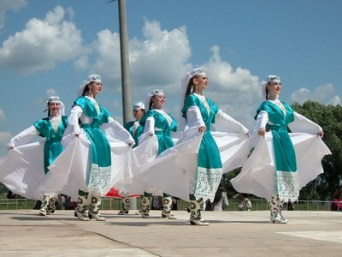 Цель: сохранение и укрепление национальной идентичности татарского народа в Республике Татарстан и за ее пределами
Показатели государственной программы "Сохранение национальной идентичности татарского народа"
Ответственный исполнитель ГП: Министерство культуры Республики Татарстан
Официальный сайт, на котором размещена государственная программа и отчеты о ходе ее реализации, находится по адресу: http://mincult.tatarstan.ru
20. Государственная программа "Сохранение, изучение и развитие государственных языков Республики Татарстан и других языков в Республике Татарстан"
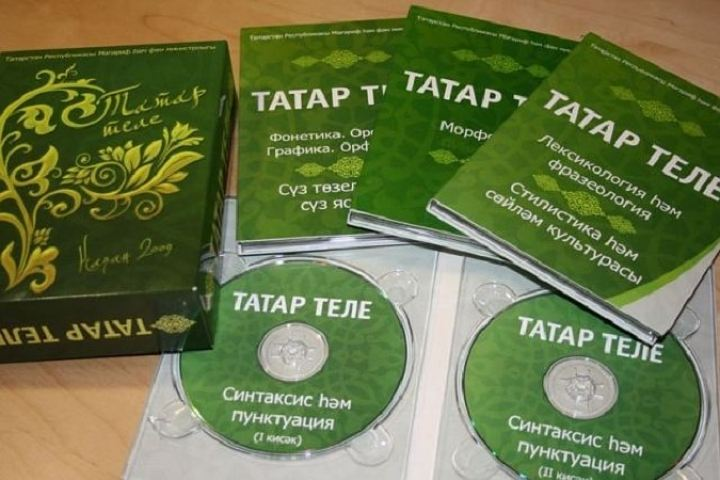 Цель: создание условий для сохранения, изучения и развития татарского, русского и других языков в Республике Татарстан, а также татарского языка за пределами Республики Татарстан
Показатели государственной программы  "Сохранение, изучение и развитие государственных языков Республики Татарстан и других языков в Республике Татарстан"
Ответственный исполнитель ГП: Министерство образования и науки Республики Татарстан
Официальный сайт, на котором размещена государственная программа и отчеты о ходе ее реализации, находится по адресу: http://mon.tatarstan.ru
21. Государственная программа "Развитие рынка газомоторного топлива в Республике Татарстан"
Начиная с 2024 года государственные программы «Развитие рынка газомоторного топлива в Республике Татарстан» и «Строительство автомобильных газонаполнительных компрессорных станций на территории Республики Татарстан» объединены в одну Государственную программу «Развитие рынка газомоторного топлива в Республике Татарстан», цели которой следующие:
создание в Республике Татарстан условий для приоритетного использования автотранспортными средствами КПГ и СПГ в качестве газомоторного топлива.
Создание производственной и сбытовой инфраструктуры КПГ и СПГ;
обеспечение синхронизированного развития парка газомоторной техники, мощностей по производству газомоторного топлива, газозаправочной инфраструктуры, сервисной сети и системы послепродажного обслуживания газомоторного транспорта;
обеспечение устойчивого снижения уровня негативного воздействия автомобильного транспорта на окружающую среду и здоровье населения.
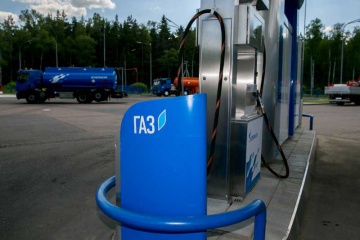 * -в Законе Республики Татарстан «О бюджете Республики Татарстан на бюджете Республики Татарстан на 2024 год и на плановый период 2025 и 2026 годов» на 2025 год объемы финансирования не предусмотрены
Показатели государственной программы "Развитие рынка газомоторного топлива в Республике Татарстан"
Показатели государственной программы "Развитие рынка газомоторного топлива в Республике Татарстан " (продолжение)
Ответственный исполнитель ГП: Министерство промышленности и торговли Республики Татарстан
Официальный сайт, на котором размещена государственная программа и отчеты о ходе ее реализации, находится по адресу: http://mpt.tatarstan.ru
22. Государственная  программа
"Развитие юстиции в Республике Татарстан"
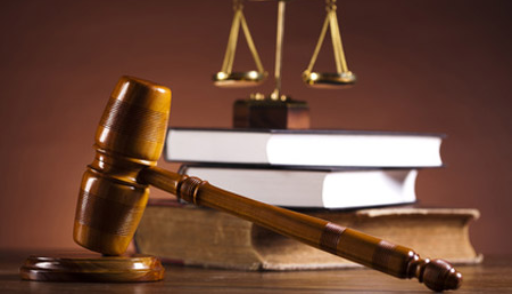 Цели: 
повышение эффективности государственного управления в сфере юстиции в пределах полномочий Республики Татарстан;
развитие и укрепление института мировой юстиции в Республике Татарстан
Показатели государственной программы  "Развитие юстиции в Республике Татарстан"
Показатели государственной программы  "Развитие юстиции в Республике Татарстан" (продолжение)
Показатели государственной программы  "Развитие юстиции в Республике Татарстан" (окончание)
Ответственный исполнитель ГП: Министерство юстиции Республики Татарстан
Официальный сайт, на котором размещена государственная программа и отчеты о ходе ее реализации, находится по адресу: http://minjust.tatarstan.ru
23. Государственная программа "Энергоресурсоэффективность в Республике Татарстан"
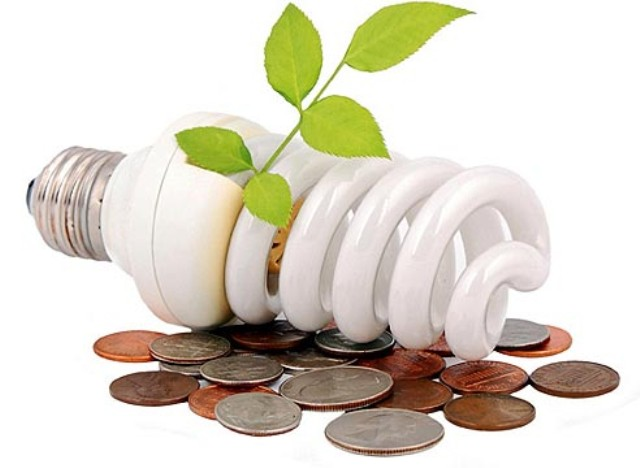 Цель: формирование эффективной системы управления энергосбережением и повышение энергетической эффективности в Республике Татарстан при неуклонном повышении качества жизни, конкурентоспособности выпускаемой продукции
Показатели государственной программы "Энергоресурсоэффективность в Республике Татарстан"
Ответственный исполнитель ГП: Министерство промышленности и торговли Республики Татарстан
Официальный сайт, на котором размещена государственная программа и отчеты о ходе ее реализации, находится по адресу: http://mpt.tatarstan.ru
24. Государственная программа "Развитие сферы туризма и гостеприимства в Республике Татарстан"
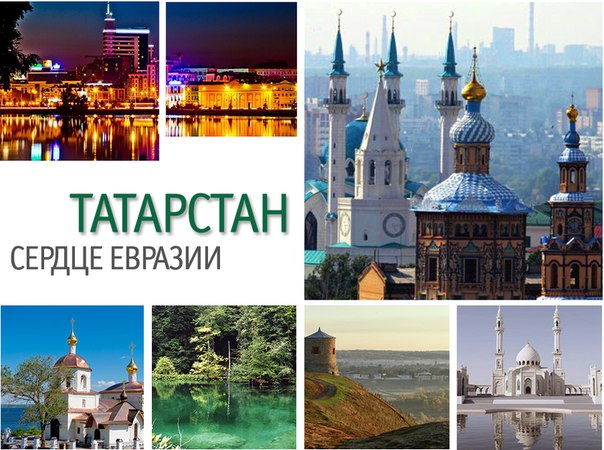 Цель: повышение конкурентоспособности туристского комплекса Республики Татарстан на российском и международном туристских рынках на базе эффективного использования развивающейся инфраструктуры туризма, а также культурно-исторического, природного потенциала, потенциала событийного туризма республики и развития индустрии гостеприимства.
Показатели государственной программы
Ответственный исполнитель ГП: Государственный комитет Республики Татарстан по туризму
Официальный сайт, на котором размещена государственная программа и отчеты о ходе ее реализации, находится по адресу: http://tourism.tatarstan.ru
25. Государственная  программа
"Реализация антикоррупционной политики Республики Татарстан"
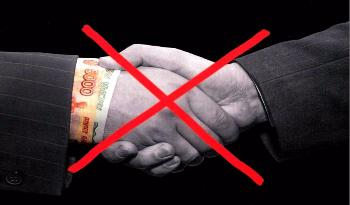 Цель: выявление и устранение причин коррупции (профилактика коррупции), создание условий, препятствующих коррупции, формирование в обществе нетерпимого отношения к коррупции.
Показатели государственной программы "Реализация антикоррупционной политики Республики Татарстан"
Ответственный исполнитель ГП: Министерство юстиции Республики Татарстан
Официальный сайт, на котором размещена государственная программа и отчеты о ходе ее реализации, находится по адресу: minjust.tatarstan.ru
26. Государственная программа "Стратегическое управление талантами в Республике Татарстан"
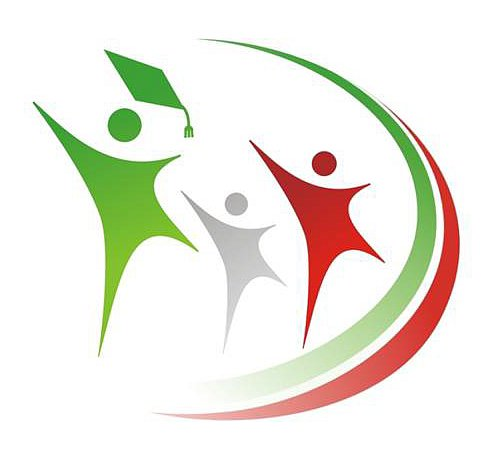 Цель: совершенствование системы выявления, поддержки и развития способностей и талантов у детей и молодежи в интересах инновационного развития Республики Татарстан
Показатели государственной программы "Стратегическое управление талантами в Республике Татарстан"
Ответственные исполнители ГП: Министерство образования и науки Республики Татарстан
Официальный сайт, на котором размещена государственная программа и отчеты о ходе ее реализации, находится по адресу: http://mon.tatarstan.ru
27. Государственная программа "Развитие архивного дела 
в Республике Татарстан"
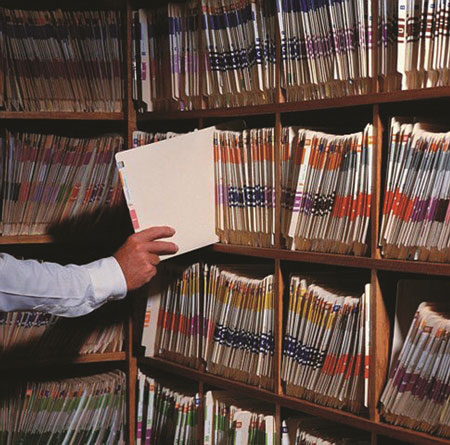 Цели: 
удовлетворение текущих и формирование новых потребностей общества в получении информации, содержащейся в документах Архивного фонда Республики Татарстан и других архивных документах;
повышение эффективности документационного обеспечения системы государственного управления
Показатели государственной программы "Развитие архивного дела 
в Республике Татарстан"
Ответственный исполнитель ГП: Государственный комитет Республики Татарстан по архивному делу
Официальный сайт, на котором размещена государственная программа и отчеты о ходе ее реализации, находится по адресу: http://arhiv.tatarstan.ru
28. Государственная программа "Оказание содействия добровольному переселению в Республику Татарстан соотечественников, 
проживающих за рубежом"
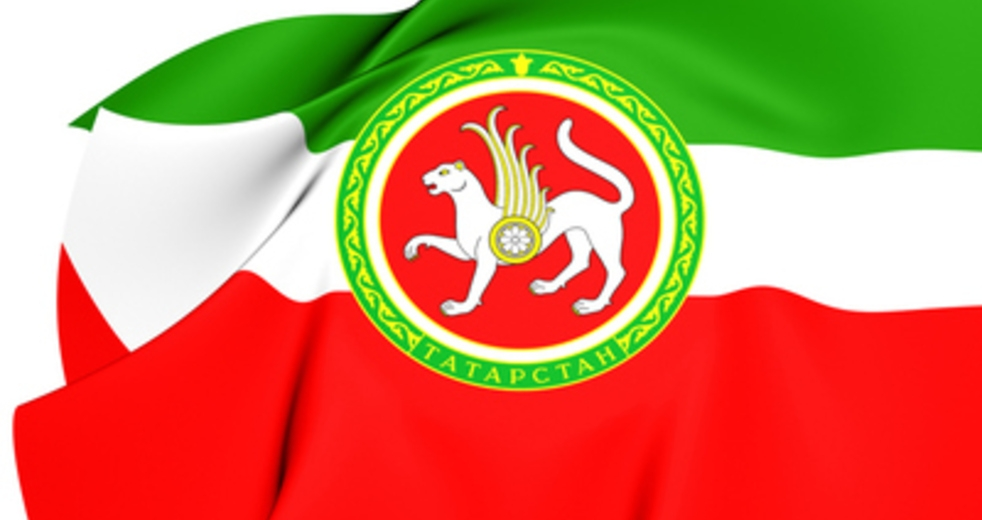 Цель:   содействие добровольному переселению соотечественников в Республику Татарстан, принятие мер по стимулированию их переезда и созданию социально-экономических, организационных условий
* -в Законе Республики Татарстан «О бюджете Республики Татарстан на бюджете Республики Татарстан на 2024 год и на плановый период 2025 и 2026 годов» на 2026 год объем финансирования не предусмотрен
Показатели государственной программы
Ответственный исполнитель ГП: Министерство труда, занятости и социальной защиты Республики Татарстан
Официальный сайт, на котором размещена государственная программа и отчеты о ходе ее реализации, находится по адресу: http://mtsz.tatarstan.ru
29. Государственная программа "Формирование современной городской среды на территории Республики Татарстан"
прпо
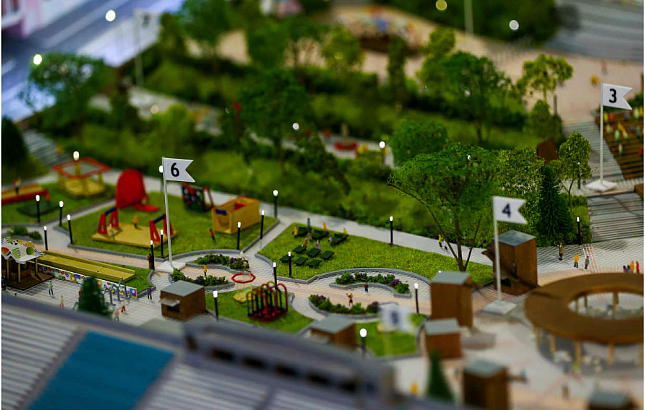 Цель: повышение качества и комфорта среды проживания на территории Республики Татарстан
Показатели государственной программы "Формирование современной городской среды на территории Республики Татарстан"
Ответственный исполнитель ГП: Министерство строительства, архитектуры и жилищно-коммунального хозяйства Республики Татарстан
Официальный сайт, на котором размещена государственная программа и отчеты о ходе ее реализации, находится по адресу: http://minstroy.tatarstan.ru
31. Государственная программа "Развитие физической культуры и спорта в Республике Татарстан"
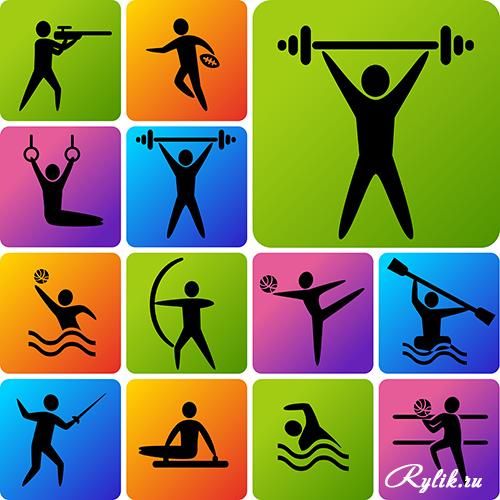 Цель: 
увеличение доли граждан, систематически занимающихся физической культурой и спортом, до 64,1 процента;
увеличение количества спортсменов Республики Татарстан по олимпийским, паралимпийским и сурдлимпийским видам спорта, входящих в состав сборных команд Российской Федерации, до 545 человек
Показатели государственной программы
"Развитие физической культуры и спорта в Республике Татарстан"
Ответственный исполнитель ГП : Министерство спорта Республики Татарстан
Официальный сайт, на котором размещена государственная программа и отчеты о ходе ее реализации, находится по адресу: http://minsport.tatarstan.ru
32. Государственная программа "Развитие молодежной политики в Республике Татарстан"
Цели: 
создание необходимых условий для организации отдыха детей и молодежи, повышение оздоровительного эффекта;
создание условий для повышения социальной и экономической активности сельской молодежи Республики Татарстан;
управление социальным развитием молодежи, использование ее созидательного потенциала в укреплении конкурентоспособности республики, обеспечение оптимальных условий для повышения качества жизни молодого поколения;
развитие и модернизация системы патриотического воспитания молодежи Республики Татарстан;
укрепление инфраструктуры государственных и муниципальных учреждений молодежной политики;
создание благоприятных условий для комплексного развития и повышения качества жизни молодого поколения, государственная поддержка детей, находящихся в трудной жизненной ситуации;
повышение эффективности молодежной политики, реализуемой в отношении работающей молодежи в организациях в Республике Татарстан, создание условий для повышения социальной и экономической активности работающей молодежи Республики Татарстан
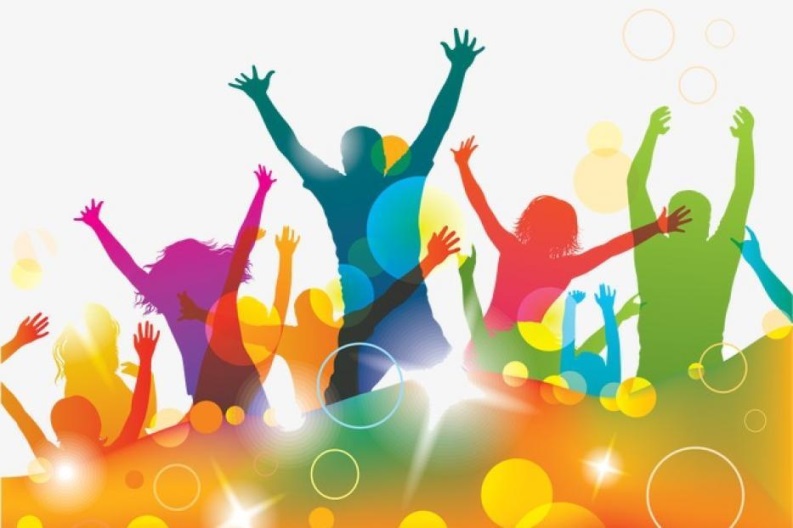 Показатели государственной программы 
"Развитие молодежной политики в Республике Татарстан"
Показатели государственной программы 
"Развитие молодежной политики в Республике Татарстан " (продолжение)
Ответственный исполнитель ГП : Министерство по делам молодежи Республики Татарстан
Официальный сайт, на котором размещена государственная программа и отчеты о ходе ее реализации, находится по адресу: http://minmol.tatarstan.ru
33. Государственная программа "Развитие обрабатывающих отраслей промышленности Республики Татарстан"
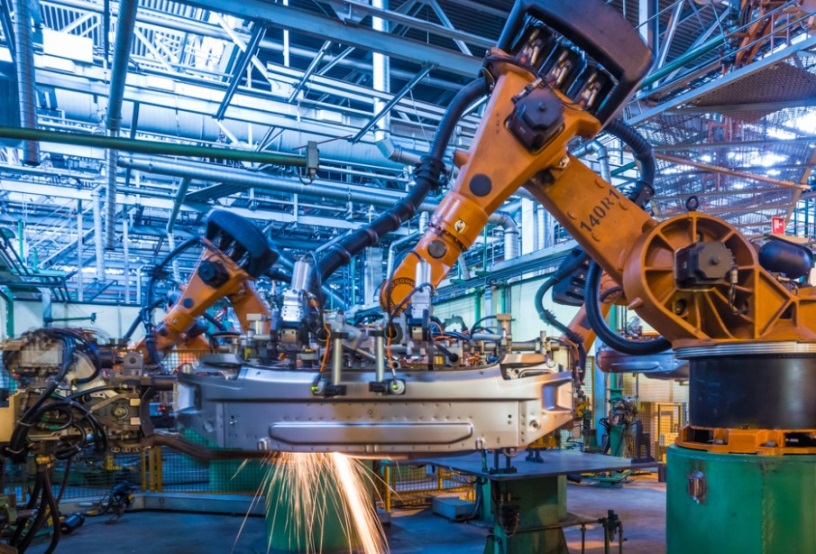 Цель: создание условий для развития промышленности, конкурентоспособной в глобальном масштабе, обладающей долгосрочным потенциалом динамичного роста и обеспечивающей реализацию стратегических приоритетов Республики Татарстан
Показатели государственной программы 
"Развитие обрабатывающих отраслей промышленности Республики Татарстан"
Ответственный исполнитель ГП : Министерство промышленности и торговли Республики Татарстан
Официальный сайт, на котором размещена государственная программа и отчеты о ходе ее реализации, находится по адресу: http://mpt.tatarstan.ru
34. Государственная программа "Развитие зарядной инфраструктуры для электрического автомобильного транспорта в Республике Татарстан"
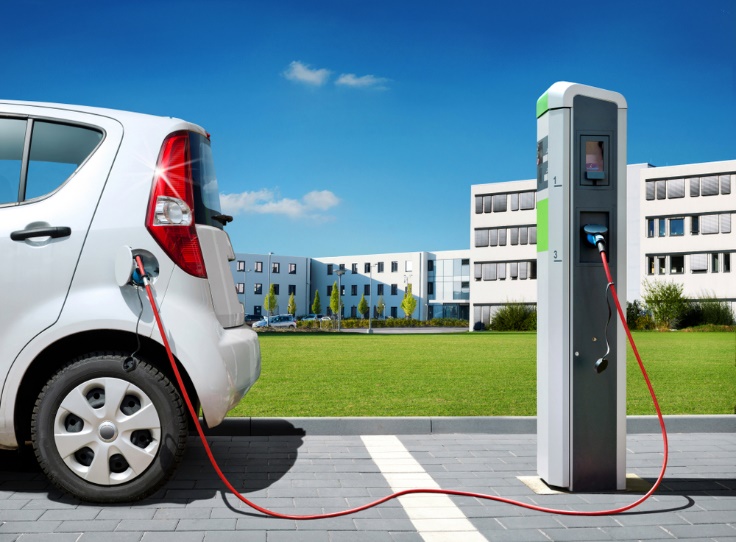 Цель: создание в Республике Татарстан развитой зарядной инфраструктуры для электрического автомобильного транспорта
* -в Законе Республики Татарстан «О бюджете Республики Татарстан на бюджете Республики Татарстан на 2024 год и на плановый период 2025 и 2026 годов» на 2025 и 2026 годы объемы финансирования не предусмотрены
* -в Законе Республики Татарстан «О бюджете Республики Татарстан на бюджете Республики Татарстан на 2024 год и на плановый период 2025 и 2026 годов» на 2025 и 2026 годы объемы финансирования не предусмотрены
Показатели государственной программы 
"Развитие зарядной инфраструктуры для электрического автомобильного транспорта в Республике Татарстан"
Ответственный исполнитель ГП : Министерство промышленности и торговли Республики Татарстан
Официальный сайт, на котором размещена государственная программа и отчеты о ходе ее реализации, находится по адресу: http://mpt.tatarstan.ru
Сведения об отдельных программных мероприятиях, планируемых к реализации за счет средств бюджета Республики Татарстан в 2024 – 2026 годах, тыс. рублей
Сведения об отдельных программных мероприятиях, планируемых к реализации за счет средств бюджета Республики Татарстан в 2024 – 2026 годах (продолжение)
Сведения об отдельных программных мероприятиях, планируемых к реализации за счет средств бюджета Республики Татарстан в 2024 – 2026 годах (окончание)
Национальные проекты Российской Федерации
Национальные проекты - важнейшая часть реформы социальной сферы, реформы, вызванной  переходом общества к жизни в условиях демократического социального государства с рыночно ориентированной экономикой, и пересмотром принципов социального обеспечения. 
            В соответствии с Указами Президента Российской Федерации от 7 мая 2018 года № 204 «О национальных целях и стратегических задачах развития Российской Федерации на период до 2024 года», от 21 июля 2020 года № 474 «О национальных целях развития Российской Федерации на период до 2030 года» и поручением Правительства Российской Федерации от 22 мая 2018 года № ДМ-П13-2858 (подпункт «б» пункта 2) утверждены 13 национальных проектов.
Информация об объемах средств, предусмотренных в бюджете Республики Татарстан на реализацию национальных проектов, на 2024 – 2026 годы            (тыс. рублей)
Информация об объемах средств, предусмотренных в бюджете Республики Татарстан на реализацию национальных проектов, на 2024 – 2026 годы (тыс. рублей)
(продолжение)
Информация об объемах средств, предусмотренных в бюджете Республики Татарстан на реализацию национальных проектов, на 2024 – 2026 годы (тыс. рублей)
(продолжение)
Информация об объемах средств, предусмотренных в бюджете Республики Татарстан на реализацию национальных проектов, на 2024 – 2026 годы (тыс. рублей)
(продолжение)
Информация об объемах средств, предусмотренных в бюджете Республики Татарстан на реализацию национальных проектов, на 2024 – 2026 годы (тыс. рублей)
(продолжение)
Информация об объемах средств, предусмотренных в бюджете Республики Татарстан на реализацию национальных проектов, на 2024 – 2026 годы (тыс. рублей)
(окончание)
Финансовая поддержка местных бюджетов в 2024 году
тыс. рублей
Информация о качестве управления региональными финансами
По результатам оценки качества управления региональными финансами за 2022 год, проведенной в соответствии с приказом Министерства финансов Российской Федерации от 03.12.2010 № 552 «О Порядке осуществления мониторинга и оценки качества управления региональными финансами», Республике Татарстан присвоена I степень качества управления региональными финансами (высокое качество управления региональными финансами).
http://minfin.ru/ru/perfomance/regions/monitoring_results/monitoring_finance/
Информация о позиции Республики Татарстан в рейтинге открытости бюджетных данных
По результатам мониторинга, проведенного Научно-исследовательским финансовым институтом по заказу Министерства финансов Российской Федерации, по уровню открытости бюджетных данных Республика Татарстан по итогам 2022 года отнесена к группе субъектов Российской Федерации со средним уровнем открытости бюджетных данных.
http://www.nifi.ru/ru/rating
Софинансирование средств самообложения граждан
Одним из направлений финансовой поддержки муниципальных образований из бюджета Республики Татарстан является предоставление иных межбюджетных трансфертов на софинансирование средств самообложения граждан.

В целях стимулирования муниципальных образований к повышению уровня социально-экономического развития и качества жизни населения постановлением Кабинета Министров Республики Татарстан от 22.11.2013 № 909 «Об утверждении Порядка предоставления из бюджета Республики Татарстан иных межбюджетных трансфертов бюджетам муниципальных образований Республики Татарстан на решение вопросов местного значения, осуществляемое с привлечением средств самообложения» предусмотрено выделение из бюджета республики дополнительных средств бюджетам муниципальных образований, в которых введено самообложение граждан.

Методика распределения иных межбюджетных трансфертов из бюджета Республики Татарстан бюджетам муниципальных образований Республики Татарстан на решение вопросов местного значения, осуществляемое с привлечением средств самообложения граждан, в 2024 году, утверждена постановлением Кабинета Министров Республики Татарстан от 29.11.2023 № 1532 «О порядке предоставления из бюджета Республики Татарстан иных межбюджетных трансфертов бюджетам муниципальных образований Республики Татарстан на решение вопросов местного значения, осуществляемое с привлечением средств самообложения, в 2024 году».
Софинансирование средств самообложения граждан (продолжение)
Всего за 2013 - 2023 годы общий объем поступивших в местные бюджеты средств самообложения граждан составил 2 364,0 млн. рублей. 

За период с 2014 по 2023 годы общая сумма софинансирования средств самообложения граждан из бюджета Республики Татарстан составила 9 301,4 млн. рублей. 

Средства самообложения граждан и софинансирования из бюджета Республики Татарстан направлены, в основном, на решение таких вопросов местного значения, как:
- дорожная деятельность в отношении автомобильных дорог местного значения в границах населенных пунктов поселения;
- организация в границах поселения водоснабжения населения;
- организация благоустройства территории поселения;
- организация ритуальных услуг и содержание мест захоронения.

Программа софинансирования средств самообложения граждан будет продолжена в 2024 году и в плановом периоде 2025 - 2026 годов. В бюджете Республики Татарстан на 2024 год и плановый период 2025 и 2026 годов на реализацию мероприятий по решению вопросов местного значения, осуществляемому с привлечением средств самообложения граждан, предусмотрены средства ежегодно в сумме по 1 352,1 млн. рублей.
Государственный долг Республики Татарстан
125,7
104,4
94,4
103,5
113,4
млрд.руб.
Долговая нагрузка на бюджет Республики Татарстан
%
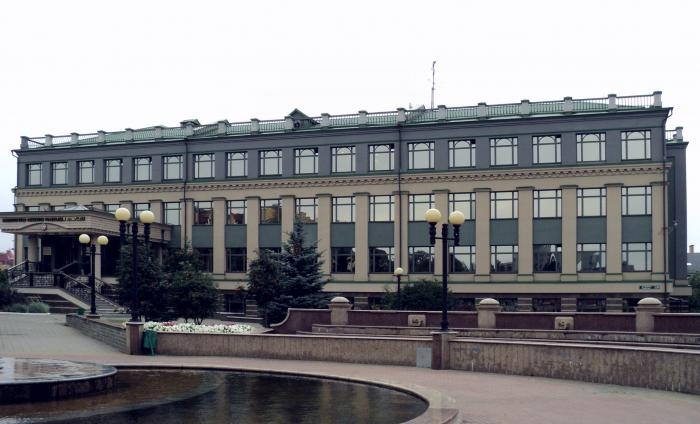 Адрес:420015, г. Казань, ул. Пушкина, д. 37
Телефон:+7 (843) 264-79-06, 264-37-45
Факс:+7 (843) 264-78-01
E-Mail:minfin@tatar.ru
www.minfin.tatarstan.ru